Mu2e Tracker Assembly and Installation
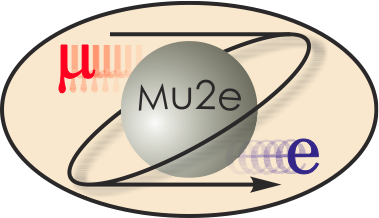 A. Mukherjee
Tracker L2 ManagerActing Assembly & Installation L3 manager 
21 Oct 14
Survey
This covers survey (optical) and checkout of the tracker after moving the mu2e building
All institutions working on the tracker are assumed to send students or postdocs for the checkout
Costed labor is surveyors
2
A. Mukherjee - CD-2/3b Review, Mu2e Tracker Assembly and Installation
10/22/14
Cost Table
3
A. Mukherjee - CD-2/3b Review, Mu2e Tracker Assembly and Installation
10/22/14
Cost Breakdown
Base Cost (AY K$)
4
A. Mukherjee - CD-2/3b Review, Mu2e Tracker Assembly and Installation
10/22/14
Quality of Estimate
Base Cost (AY K$)
5
A. Mukherjee - CD-2/3b Review, Mu2e Tracker Assembly and Installation
10/22/14
Labor & Material by FY
Base Cost (AY K$)
6
A. Mukherjee - CD-2/3b Review, Mu2e Tracker Assembly and Installation
10/22/14
Labor Resources by FY
FTEs by Discipline
7
A. Mukherjee - CD-2/3b Review, Mu2e Tracker Assembly and Installation
10/22/14